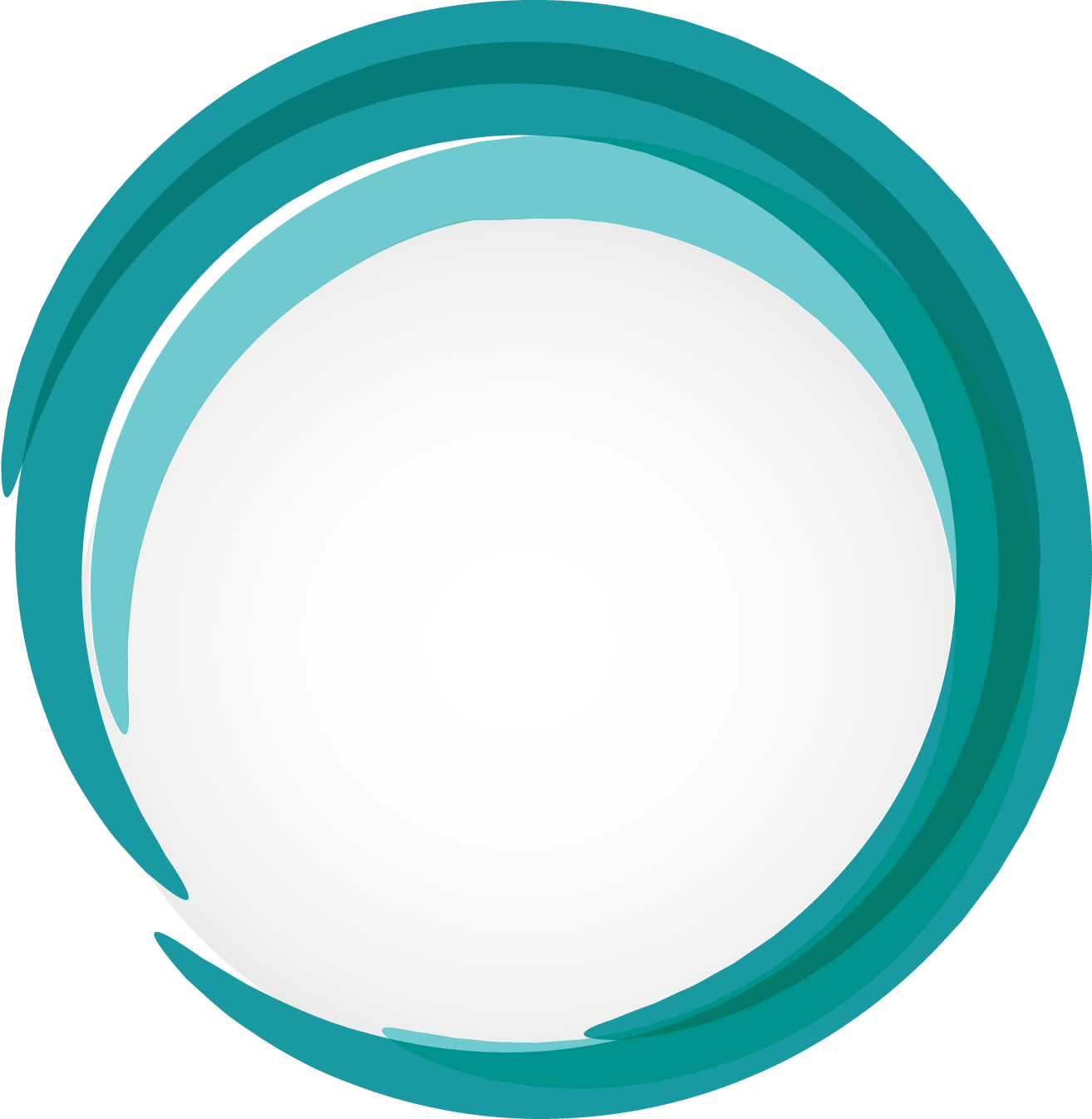 Assessing Emotional Disturbance with the EDDT Family of Products
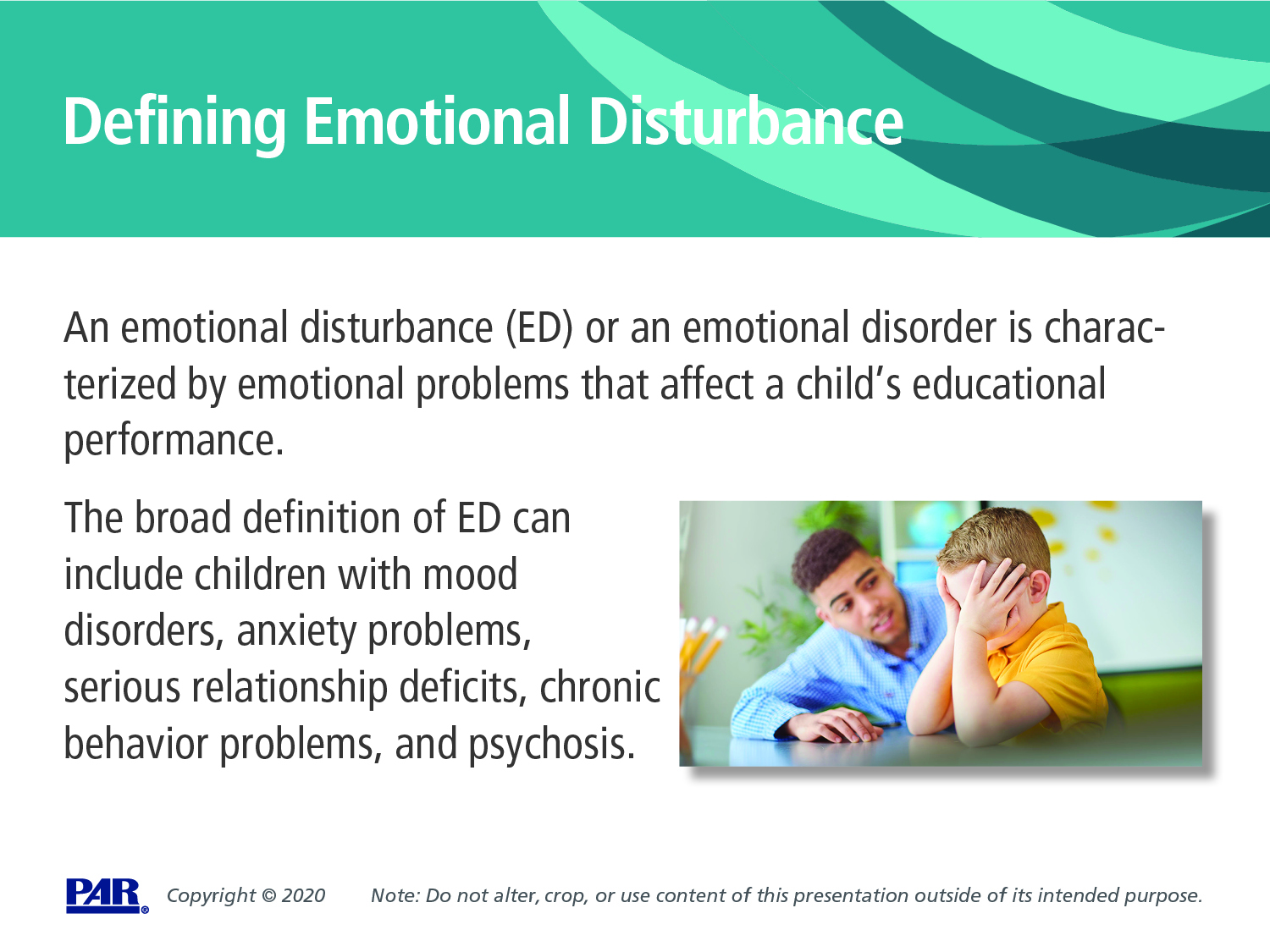 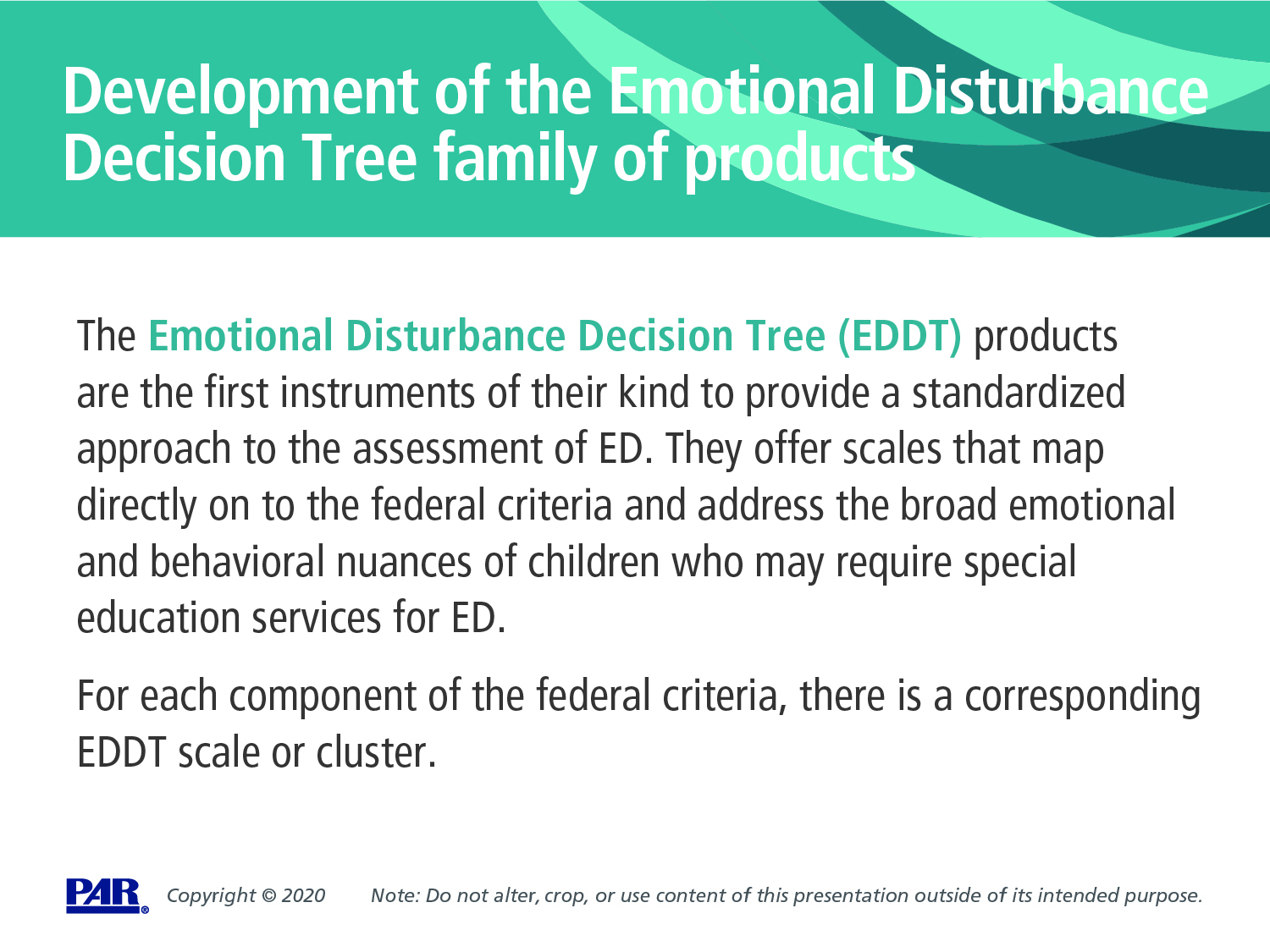 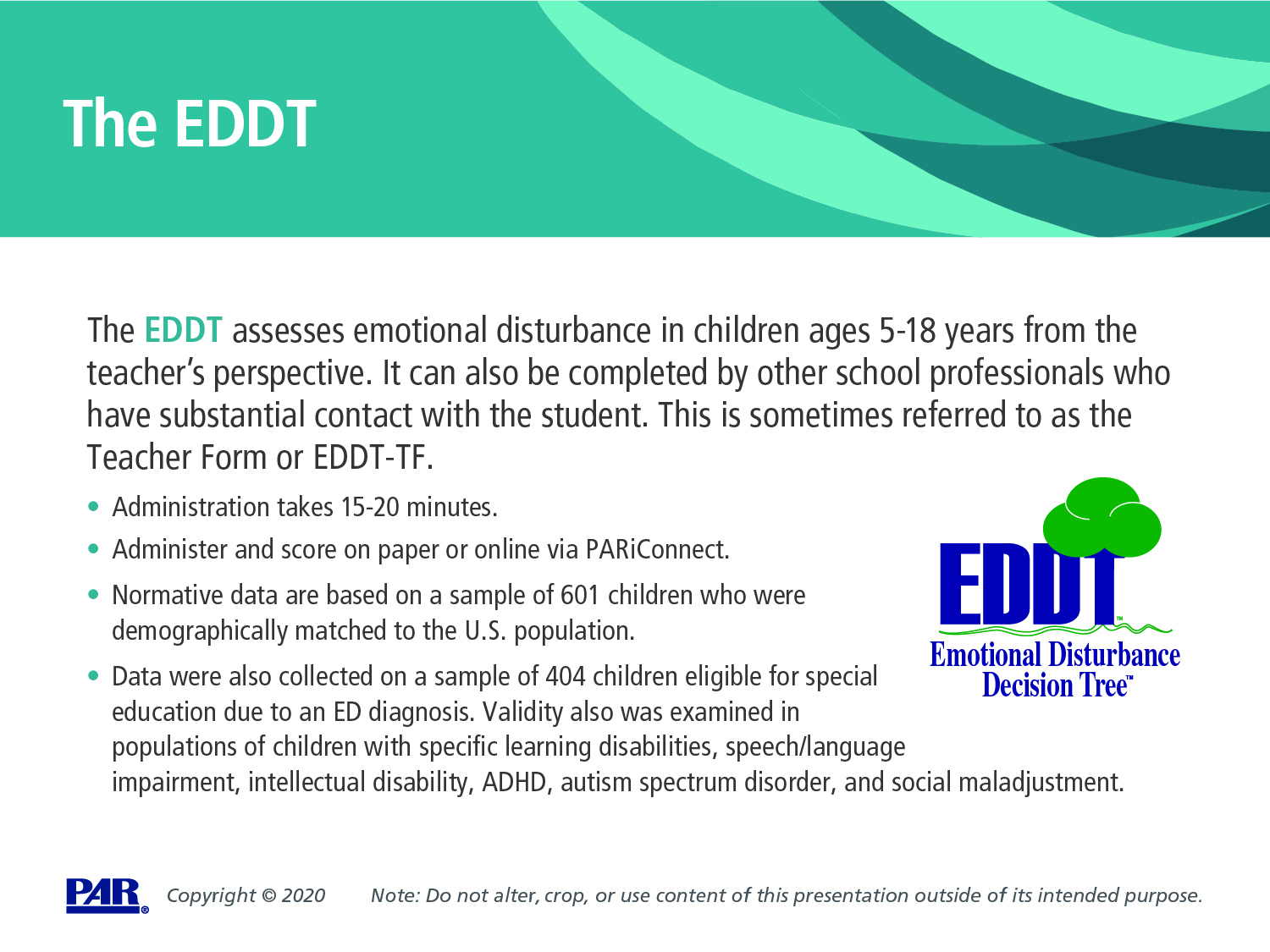 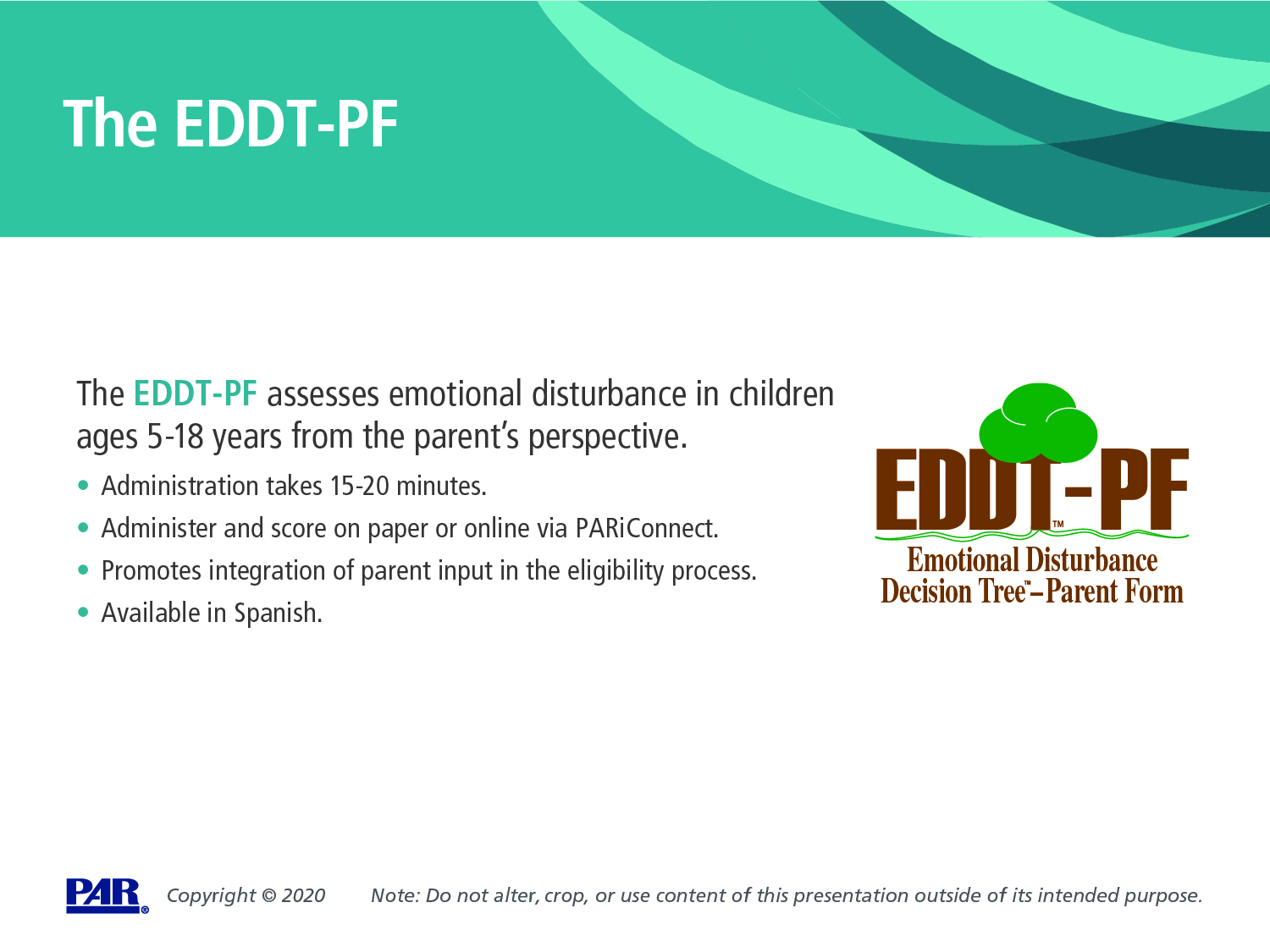 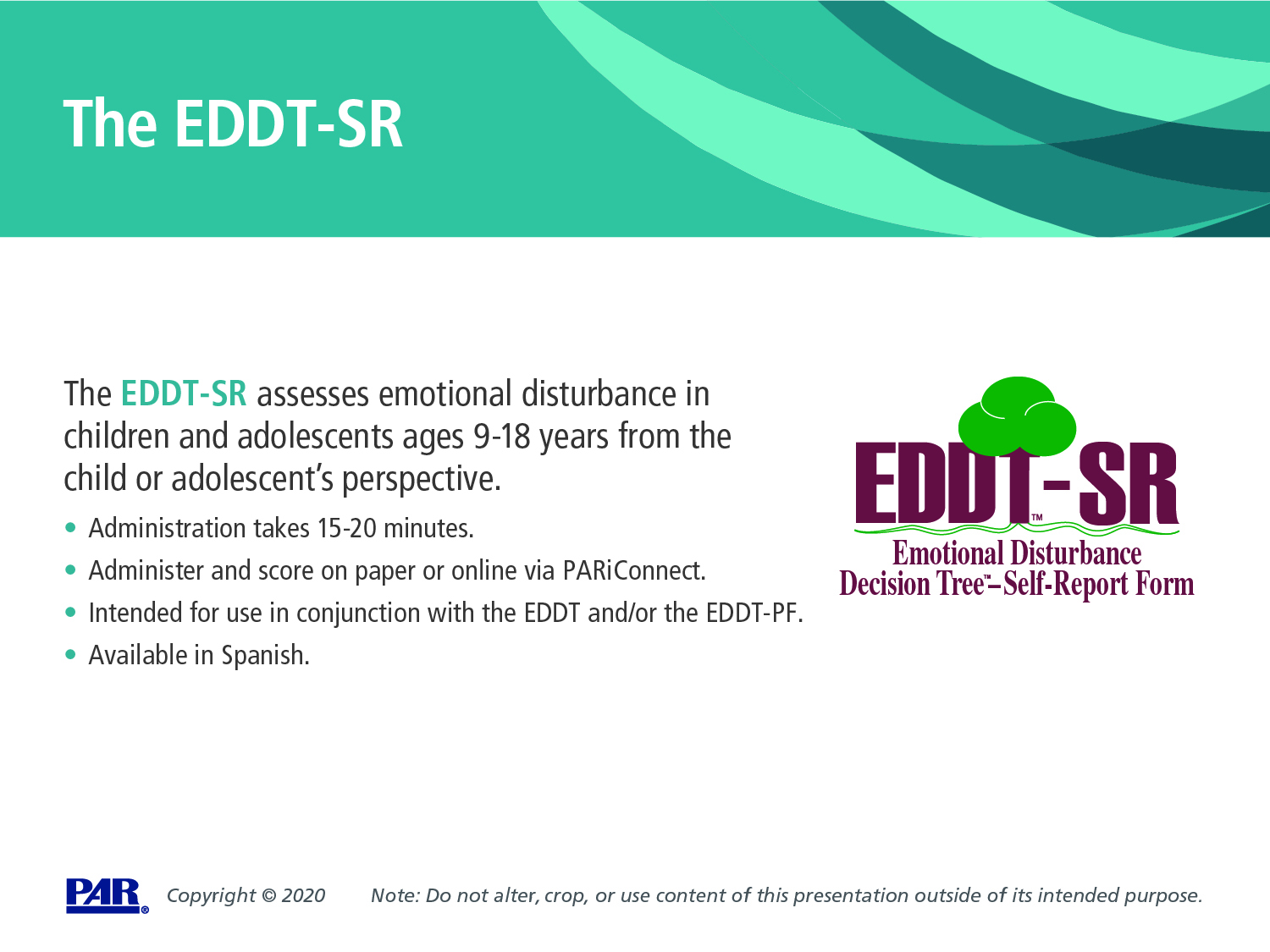 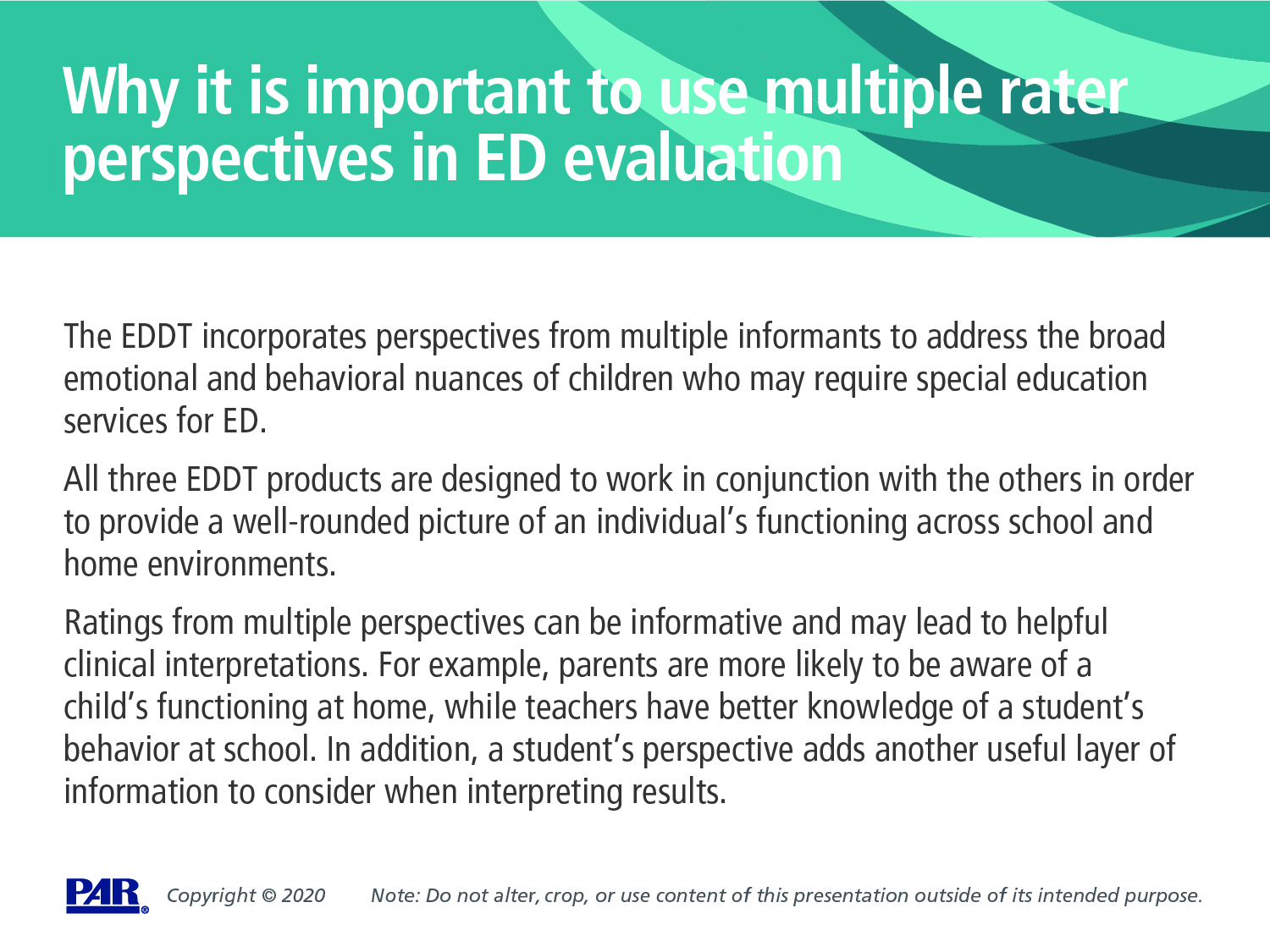 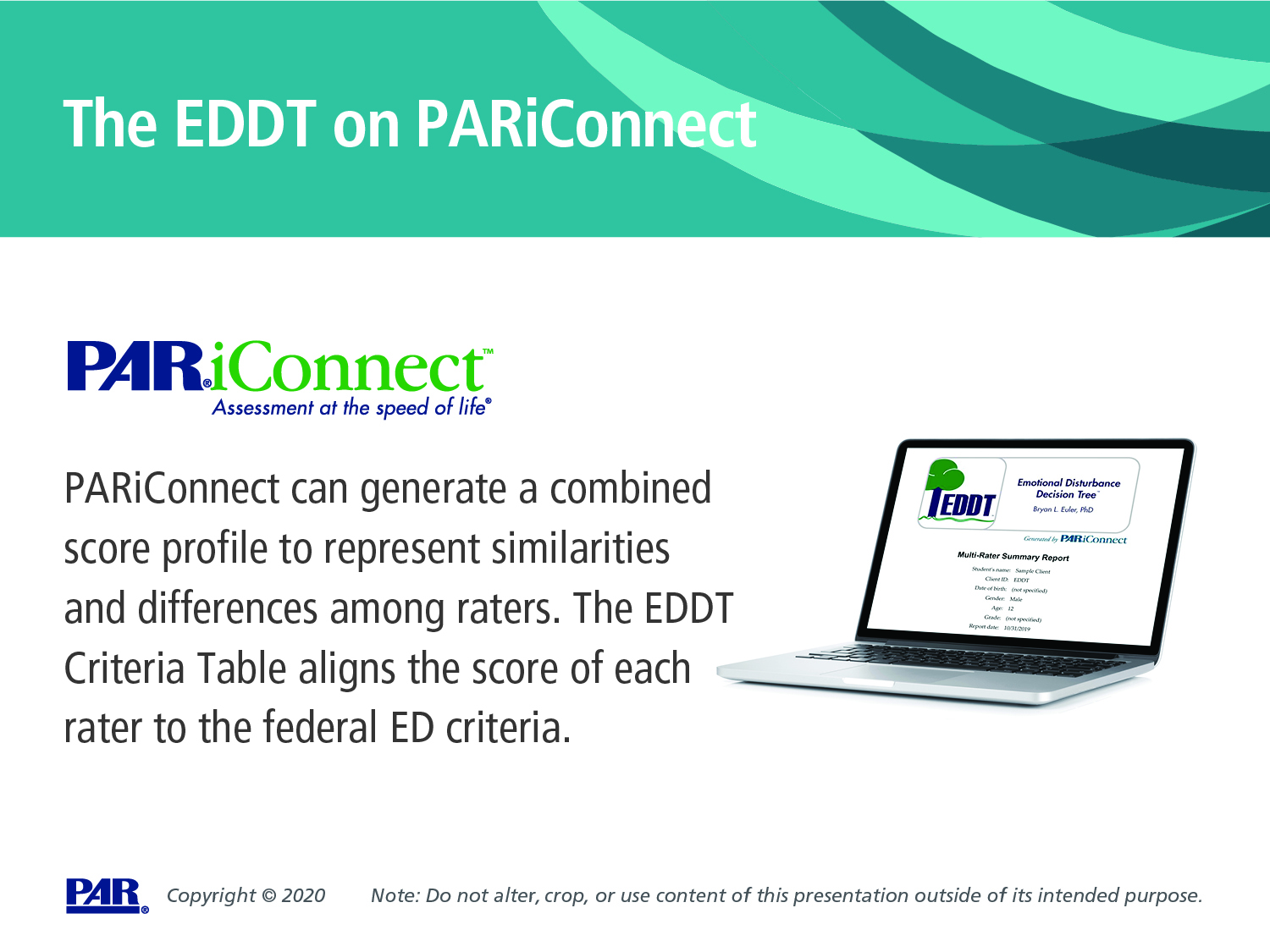 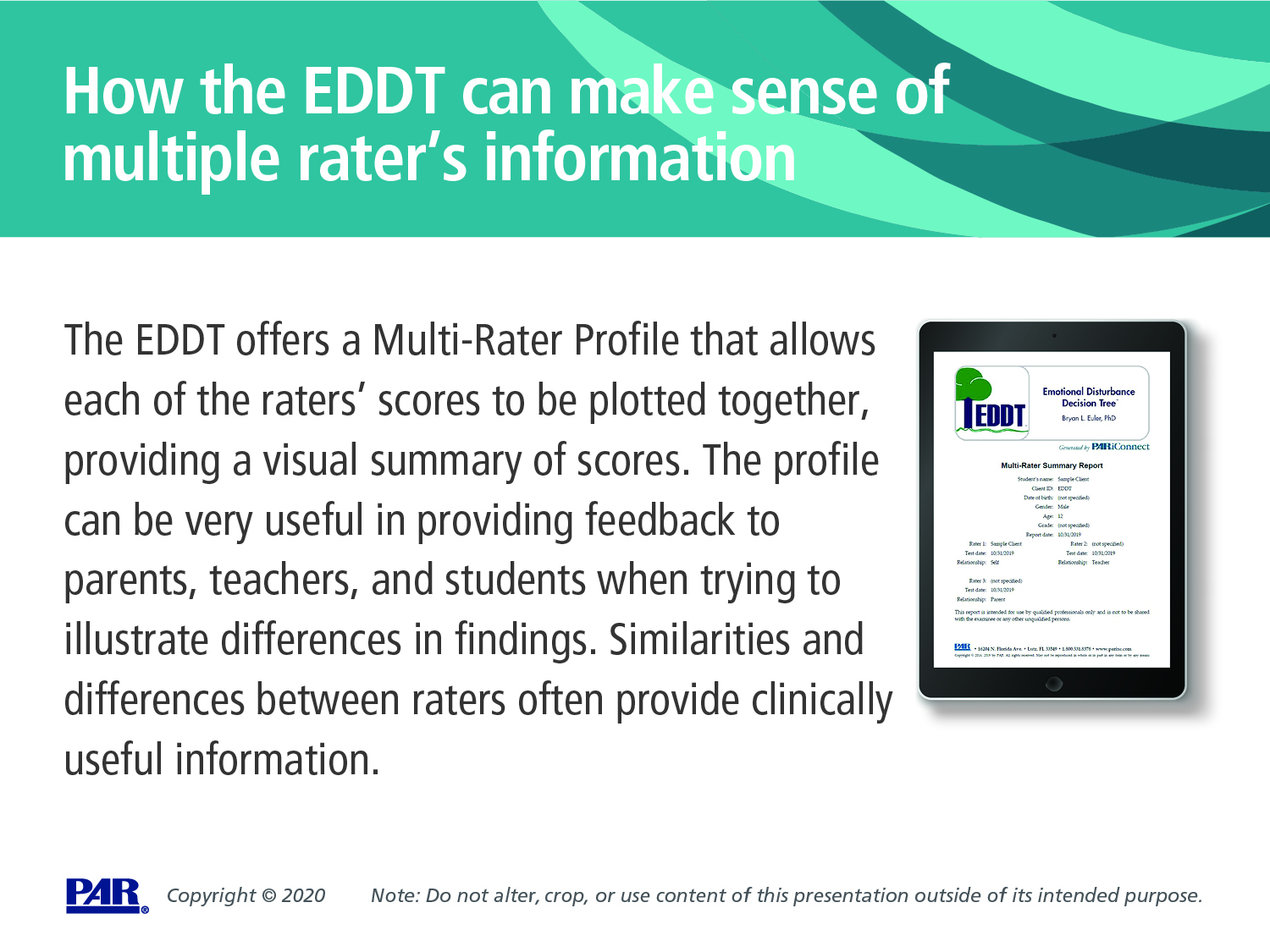